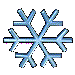 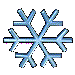 Что такое
  зима ?
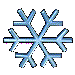 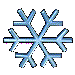 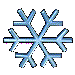 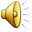 Выберите раздел:
Приметы зимы
Зимние месяцы
Раскраски
Загадки
Животные зимой
Прописи
Галерея
Народные приметы
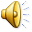 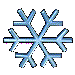 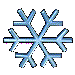 Приметы
        зимы
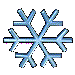 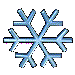 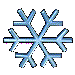 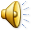 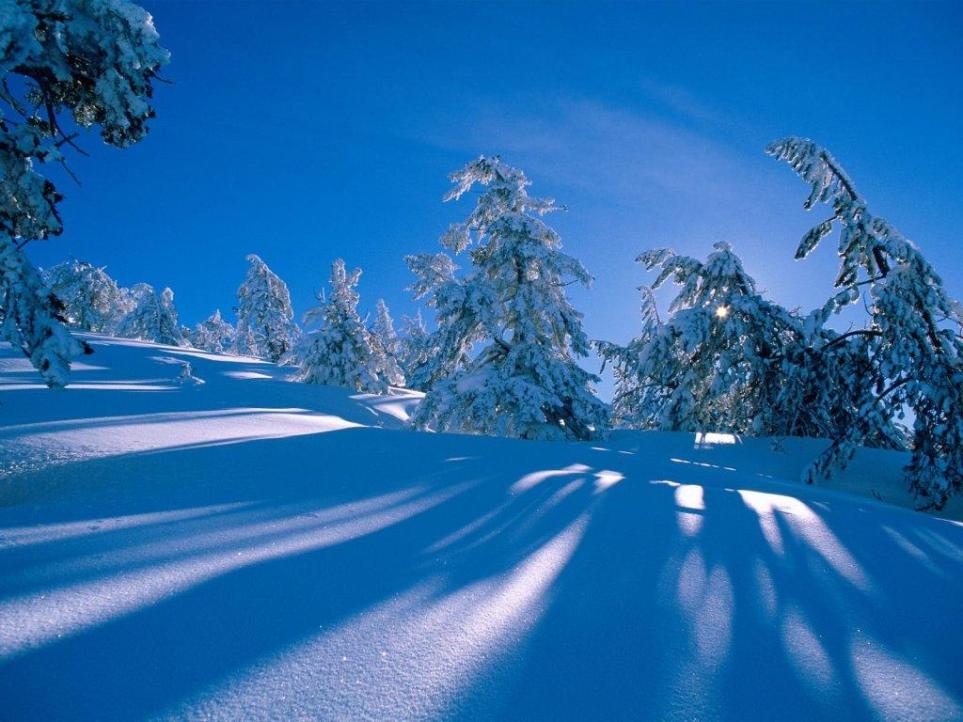 Отличается зима
От весны и лета.
Очень снежная она,
Вся в снегах одета.
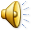 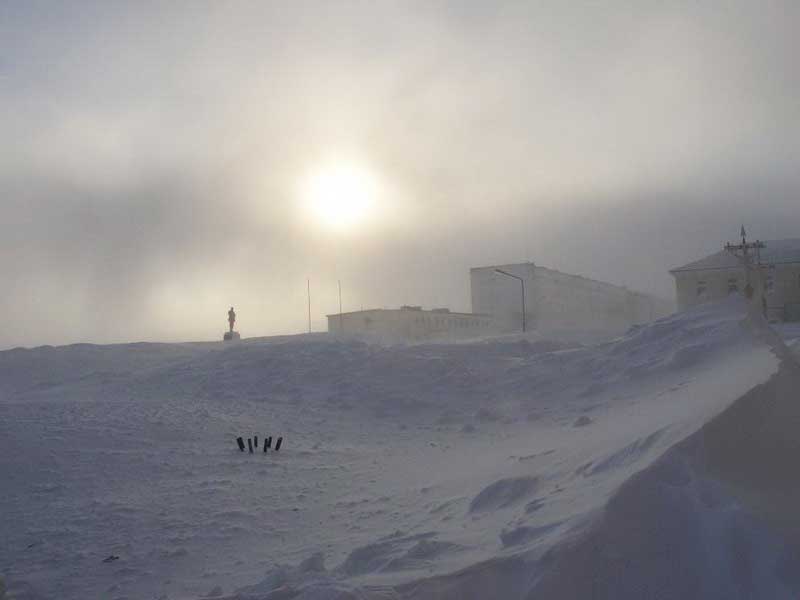 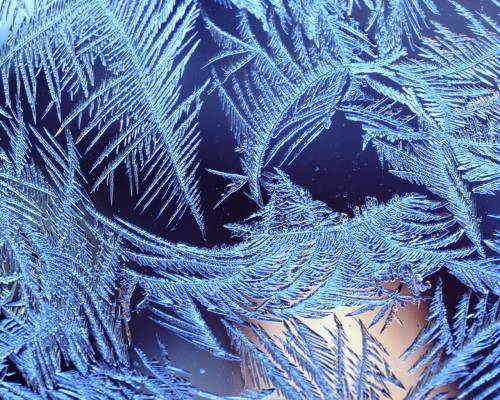 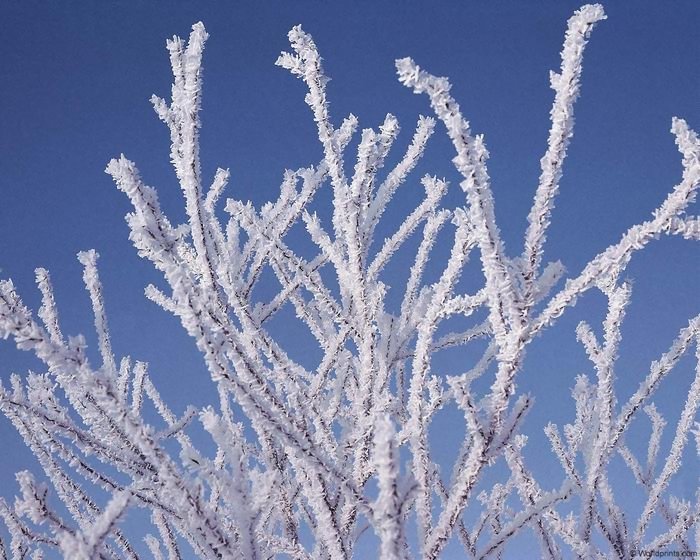 Вьюга дует в окна.
Иней на ветвях висит,
И в узорах  стёкла,
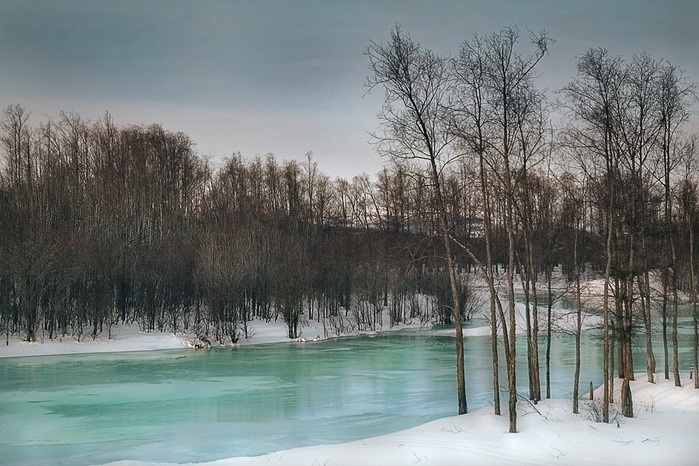 Реки скованы все льдом,
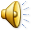 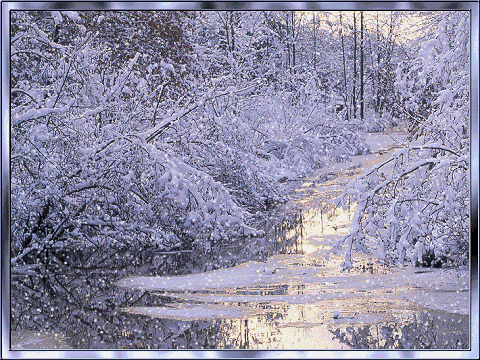 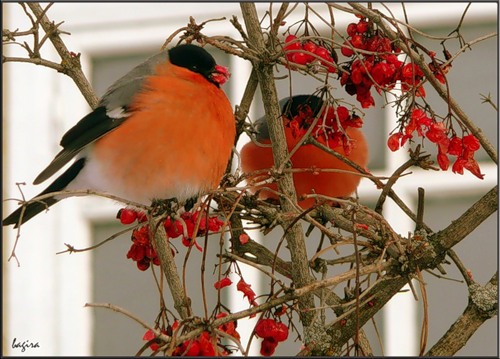 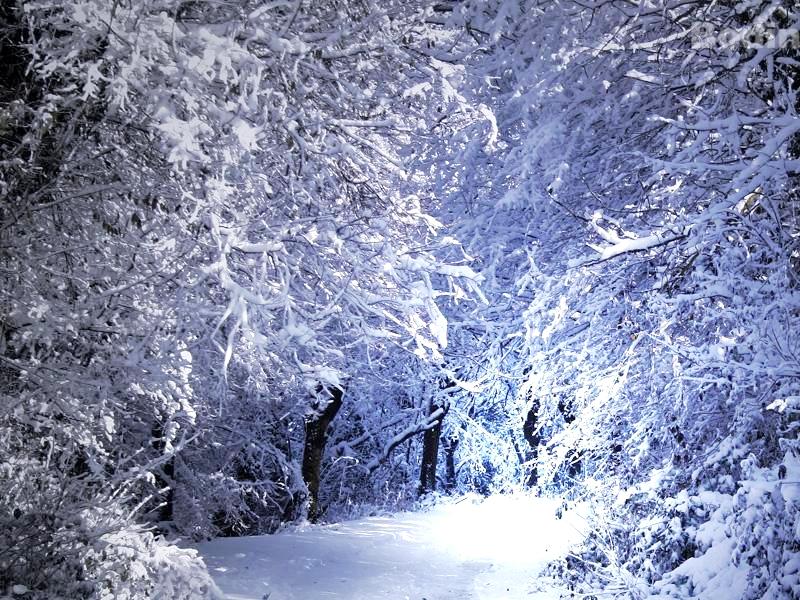 Небо серое с утра,
Падают снежинки,
Спят деревья и кусты,
Кормят птиц рябинки.
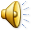 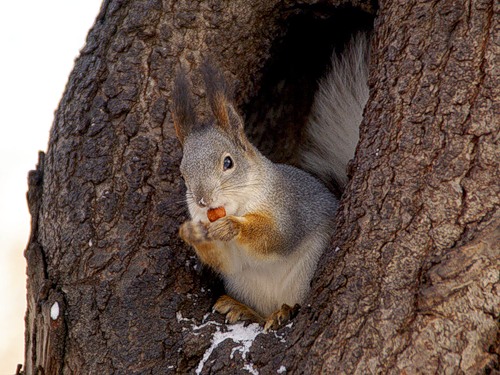 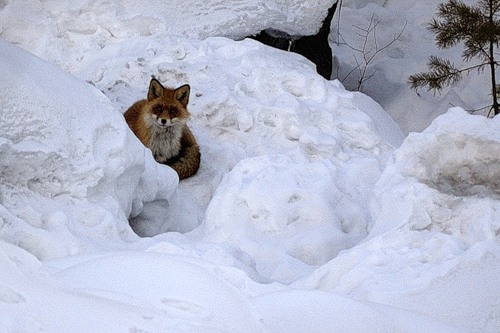 Звери в дуплах и норах
Спрятались от стужи.
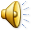 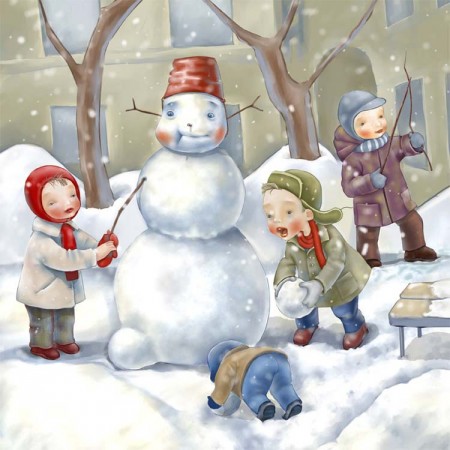 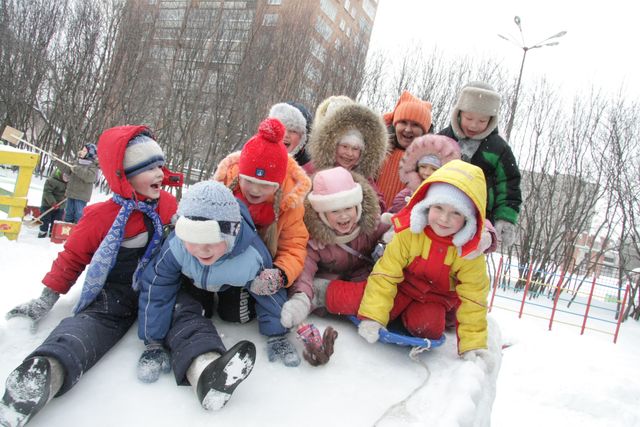 И кататься с горки.
Шуба, шапка и штаны –
Всё в ледовой корке!
А детишкам для забав
Снег пушистый нужен.
Слепят вмиг снеговика -
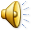 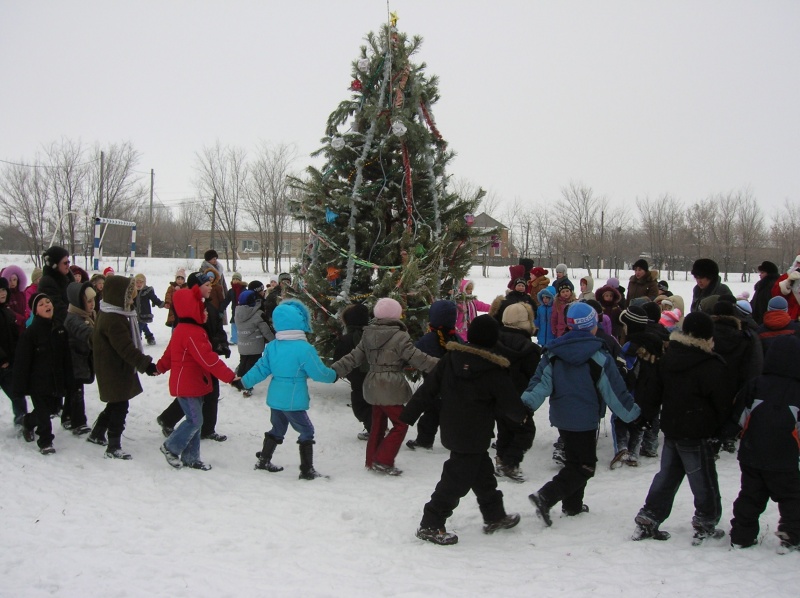 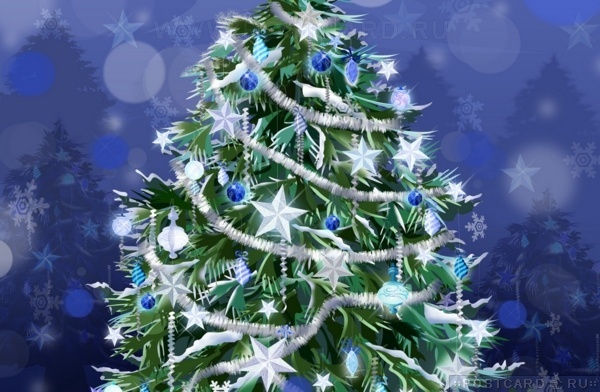 Лишь зимою Новый год
С ёлкою приходит.
Новогодний хоровод
Весело заводит.
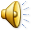 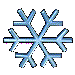 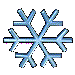 Зимние месяцы
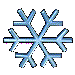 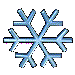 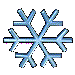 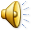 Декабрь год кончает, а зиму начинает,
Все реки покрывает он прочным гладким льдом.
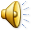 И Рождество справляют,  и Новый год встречают
Все люди этим белым морозным декабрём.
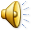 Январь - начало года,        
Силён его мороз.           
Уснула вся природа.          
Теперь уж не до гроз.
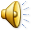 Под снежным покрывалом
Покоится земля. 
В краю большом и малом  
Всё белые поля.
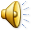 Воют вьюги да метели              
В грозном лютом феврале.         
Все зверюшки похудели,      
Те, что спрятались в норе.
 На исходе вся их пища, 
Заготовленная впрок.  
Завалил у них жилища
С неба сыплющий снежок.
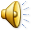 Я зверюшек пожалею,
Я им корма принесу.
Станет им чуть-чуть теплее
В зимнем стынущем лесу.
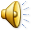 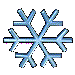 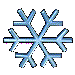 Народные
приметы
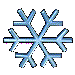 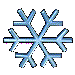 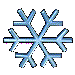 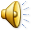 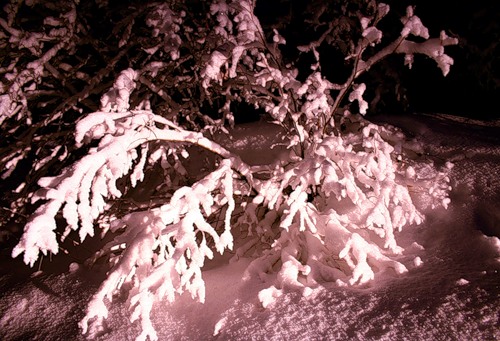 Был ночью иней – днём снег не выпадет.
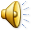 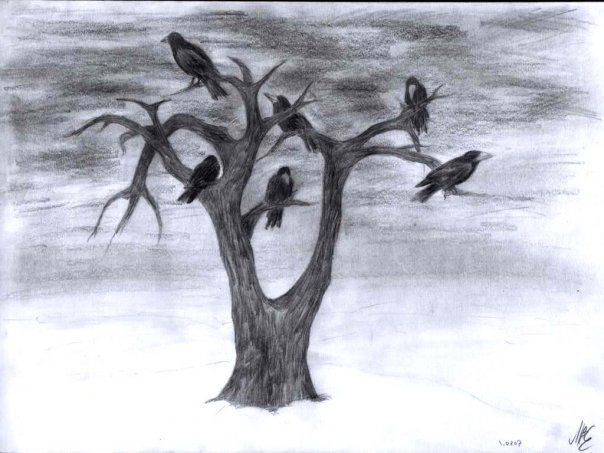 Вороны и галки садятся на вершины деревьев – к морозу.
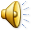 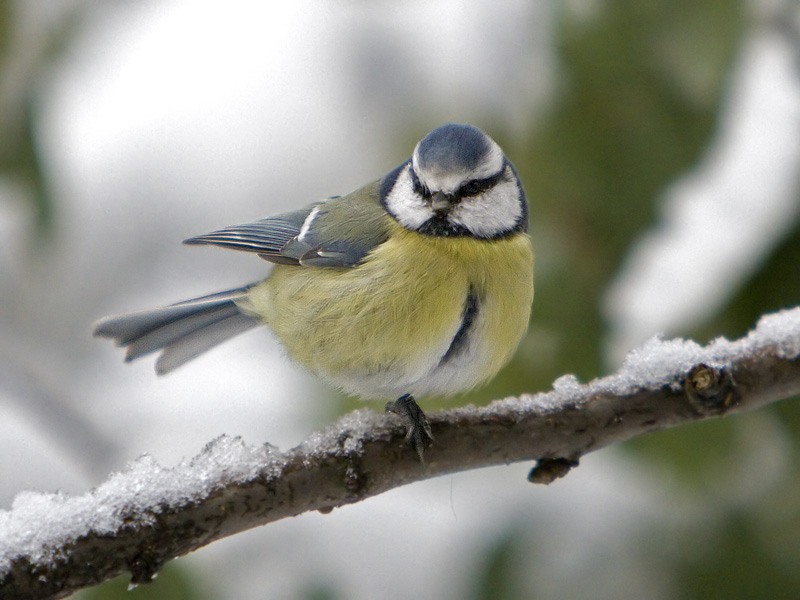 Синички поднимают с утра писк – ожидай мороз.
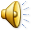 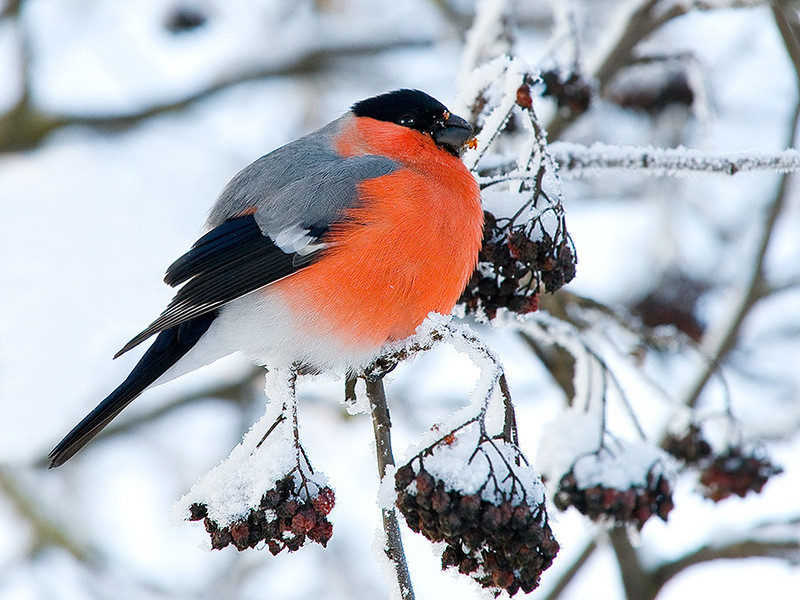 Снегирь поёт зимой на снег, вьюгу и слякоть.
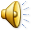 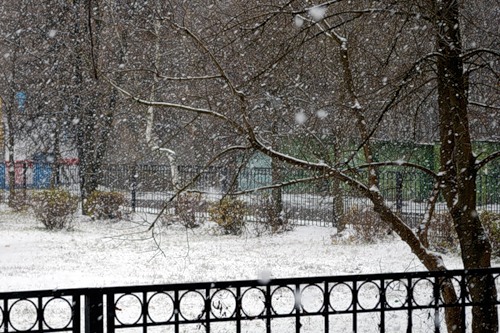 Снежные хлопья стали крупными – жди оттепели.
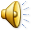 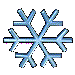 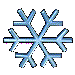 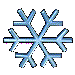 Животные
           зимой
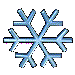 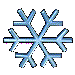 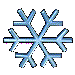 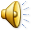 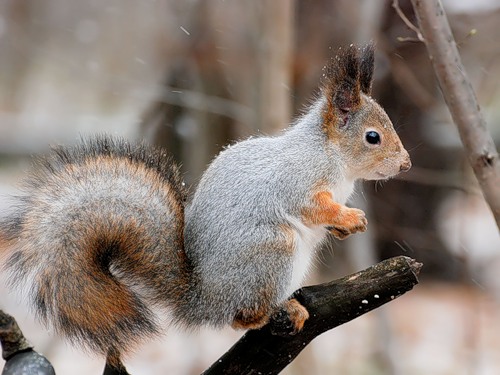 Я белка, весёлый зверёк, по деревьям скок да скок.
Но зимой я меняюсь, в шубку серую переодеваюсь.
Меньше приходится прыгать, скакать, 
Силы надо беречь, сохранять!
Всю осень дупло утепляла, пуха, соломы туда натаскала.
К зиме готовила запас: грибы, ягоды, орехи…
Чтоб зимой не голодать. Где ж еду в мороз достать?
Трудно белке зимовать…
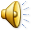 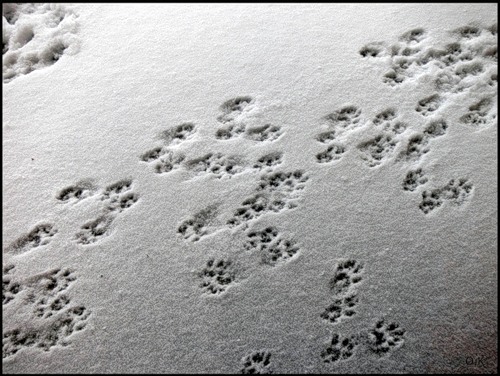 Это следы белки.
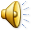 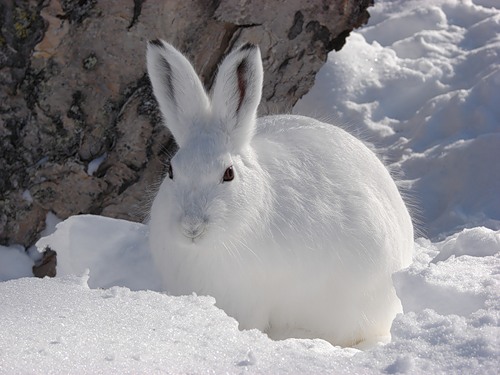 Я заяц, расскажу, как живётся мне в лесу.
К зиме, ребята, побелел, шубку новую надел.
Под кусточком присяду, спрячусь под сосной.
        Не увидит, не узнает зверь меня лесной!
Я хотя и не трус, но всего, всего боюсь.
                    Очень трудно зимой бывает, 
Когда сильный мороз и еды не хватает.
А питаюсь я корой, ягодой замёрзшей.
                  Что под снегом заяц найдёт – 
                                        Всё ему впрок пойдёт.
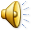 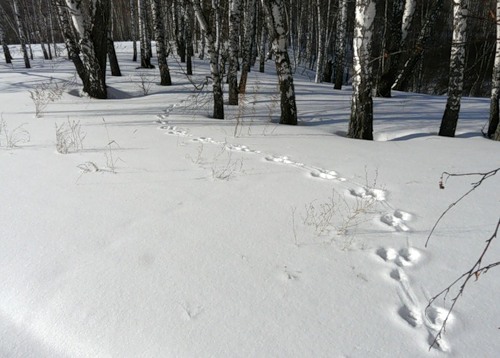 Заячьи следы.
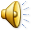 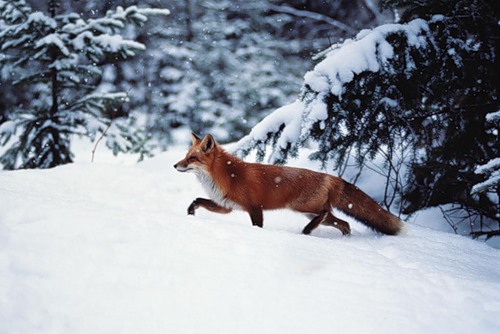 Я зимы не боюсь, в шубу тёплую ряжусь.
Хвост красивый какой – мне он нравится самой!
Живу в норе. Там сплю, отдыхаю,
А затем охотиться начинаю.
Ищу мышку полевую или живность какую.
Хочу зайца поймать, но мне его не догнать!
Об этом, наверно, мало кто знает,
Но и мне зимой трудно бывает.
Иногда бегаю целый день, а еды нет совсем.
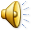 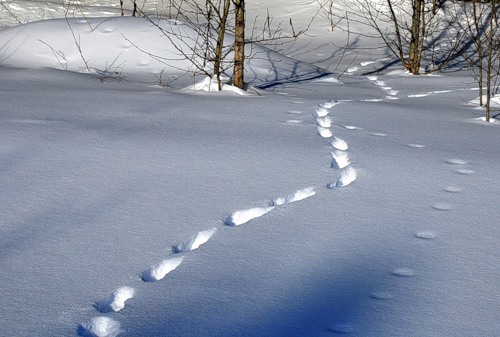 Лиса «настрочила».
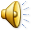 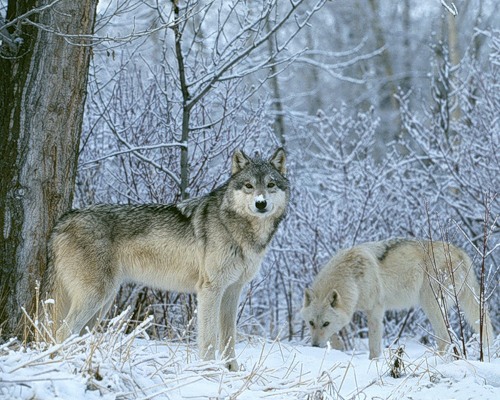 Волк зимой очень злой.
В одиночку не ходит; волки стаями бродят.
Серые, худые, голодные и злые.
Воют сильно по ночам, даже страшно зверям!
Лучше им не попадаться, надо их остерегаться.
Но и волку трудно зимой…
Еды не хватает, и он голодает.
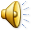 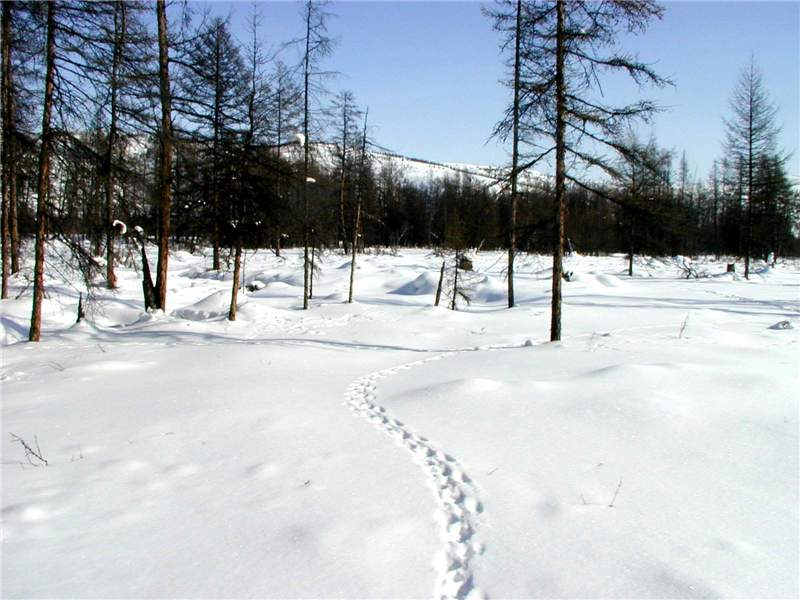 Это следы волка.
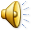 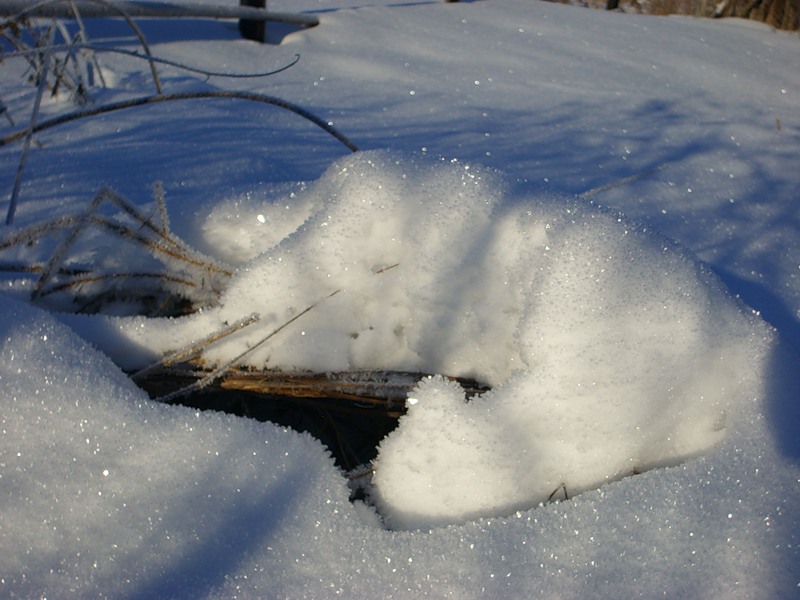 Зимой я крепко сплю,
Зарывшись в тёплую нору.
Готовил с осени запас: 
Грибы и ягоды припас.
Трудился – не ленился!
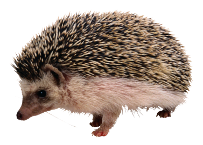 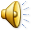 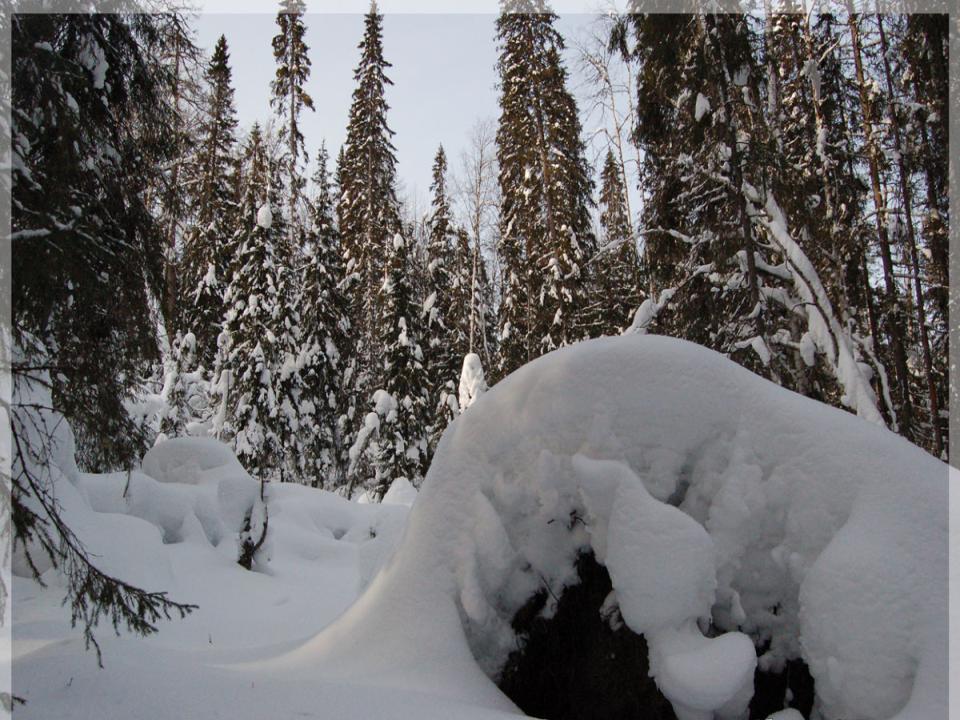 Медведь в берлоге крепко спит,
И его нельзя будить.
Он с осени свой жир копил,
Много ел и много пил.
Ему зимой одна работа –
Крепко спать и весны ждать!
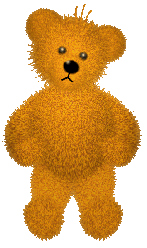 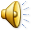 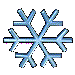 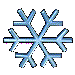 Зимние загадки
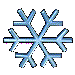 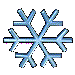 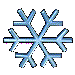 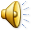 Королева ледяная мчится в ледяной карете,
И её сопровождает северный холодный ветер.
А за ней бегут вдогонку вьюга, колкая позёмка.
И несутся, словно змеи, серебристые метели.
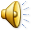 ЗИМА
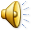 Он чёрной тучей был сначала, он белым пухом лёг на лес,
Покрыл всю землю одеялом, а по весне совсем исчез.
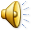 СНЕГ
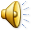 Я прозрачна, как хрусталь,
С крыши я зимой свисаю.
Только очень, очень жаль,
Что в тепле я быстро таю.
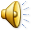 СОСУЛЬКА
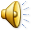 Что за звездочки сквозные 
На пальто и на платке, 
Все сквозные, вырезные, 
А возьмешь – вода в руке?
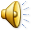 СНЕЖИНКИ
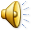 Не снег, не лёд, 
а серебром деревья уберёт.
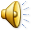 ИНЕЙ
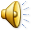 Он похож на неваляшку,
Но с морковкою мордашка.
К ветру, холоду привык
Наш веселый…
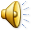 СНЕГОВИК
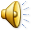 Дунул ветер, и мороз
Снег нам с севера принёс.
Только вот с тех самых пор
На стекле моём ...
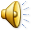 УЗОР
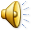 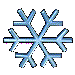 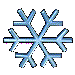 Зимние прописи
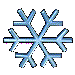 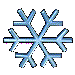 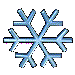 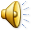 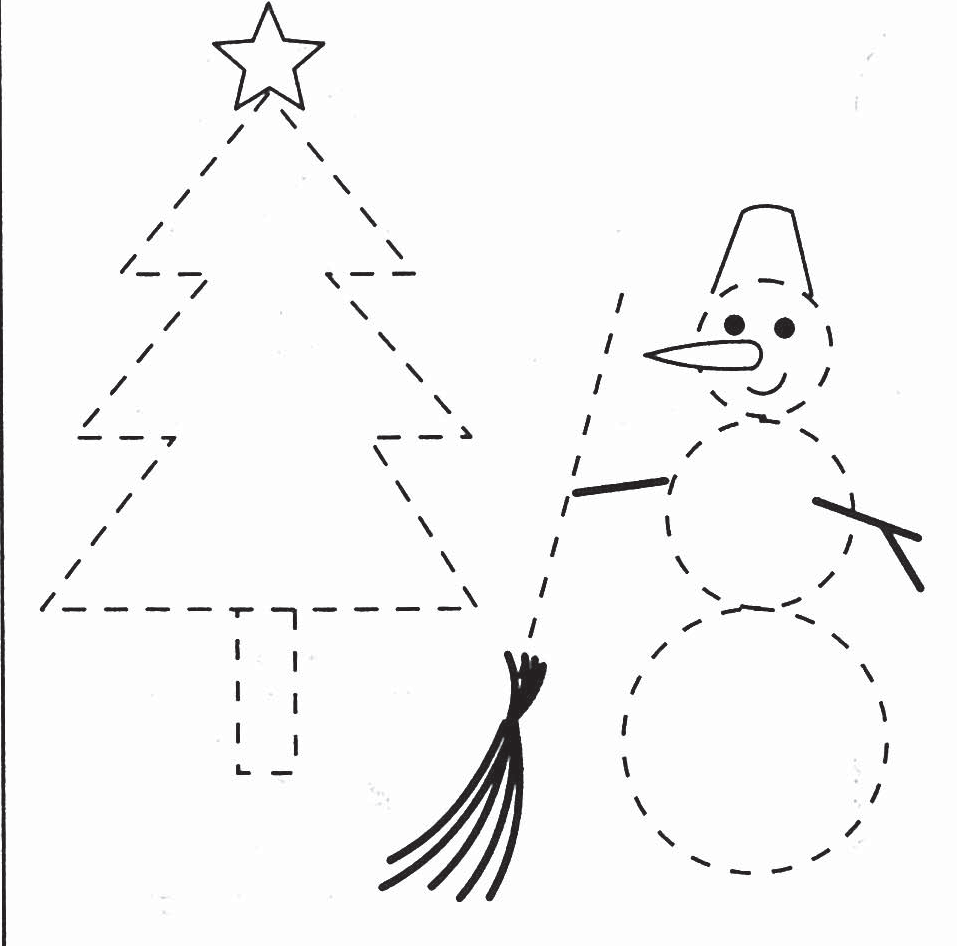 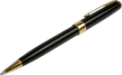 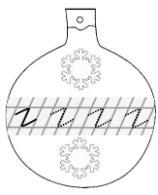 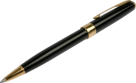 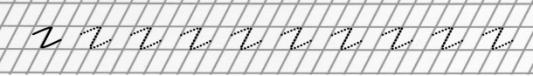 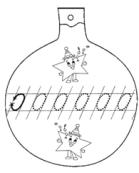 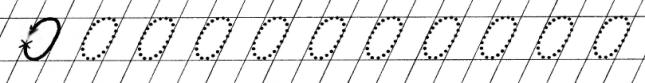 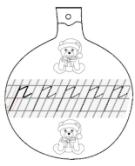 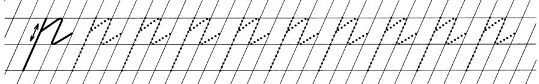 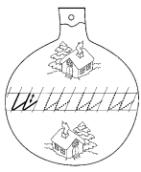 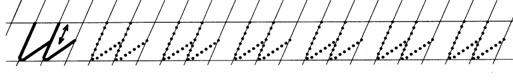 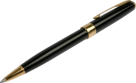 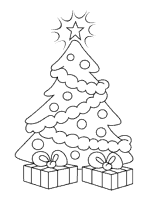 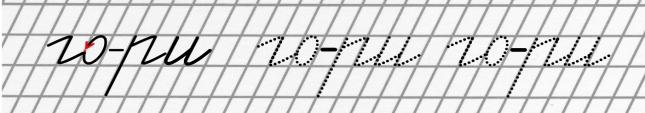 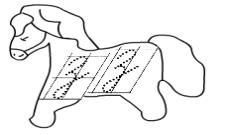 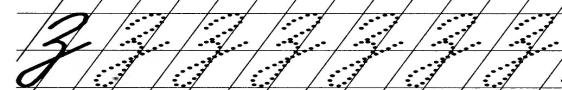 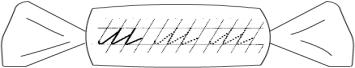 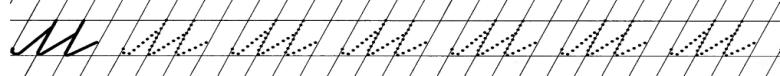 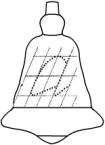 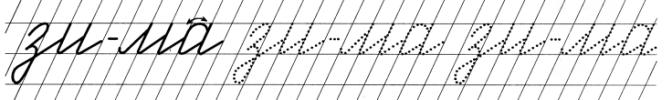 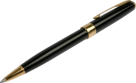 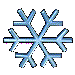 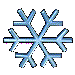 Зимние раскраски
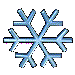 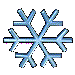 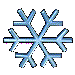 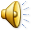 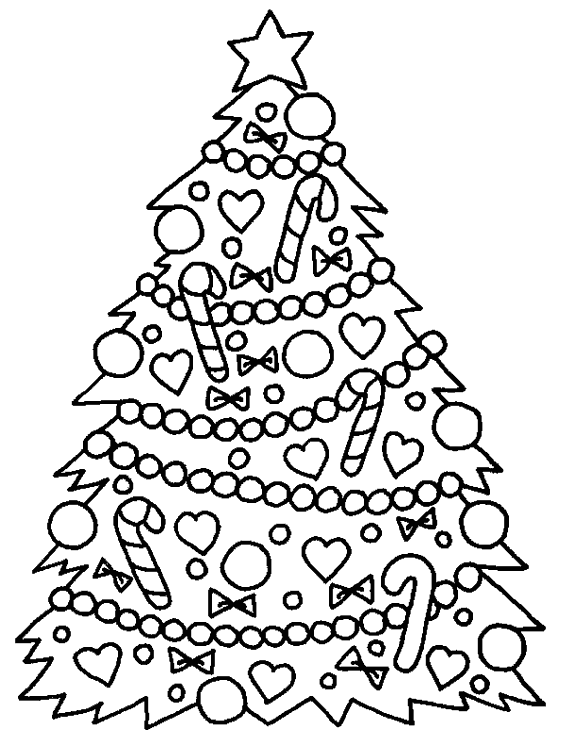 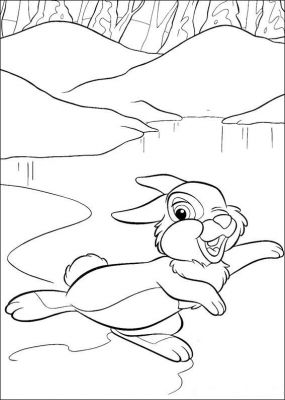 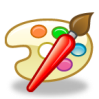 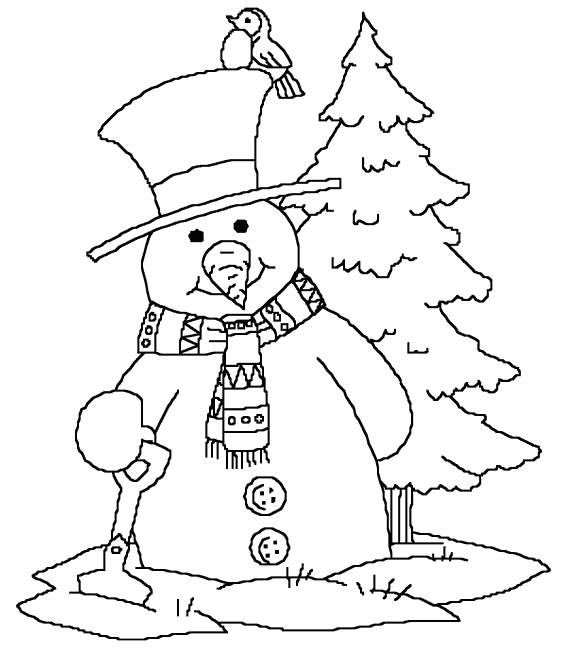 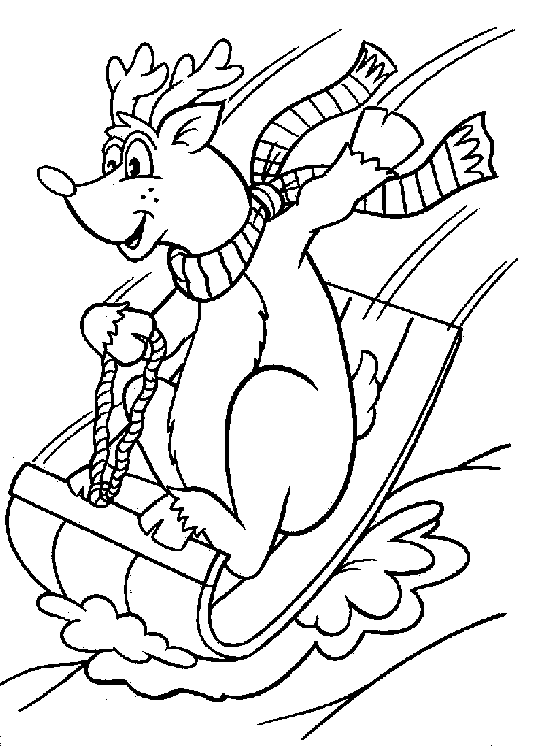 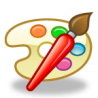 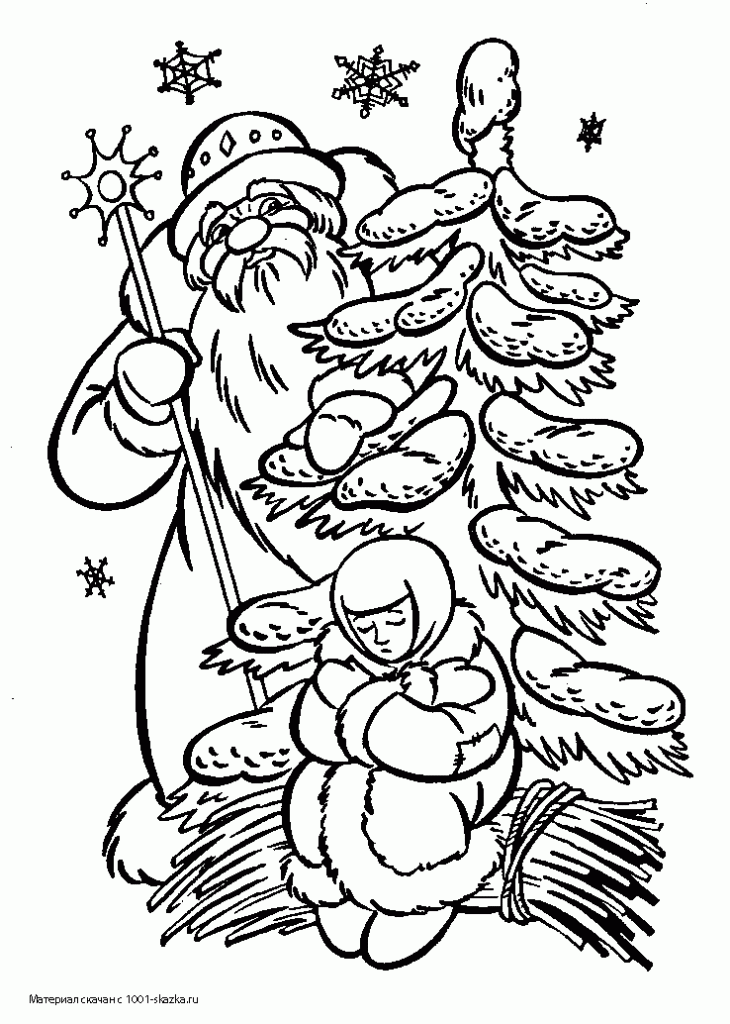 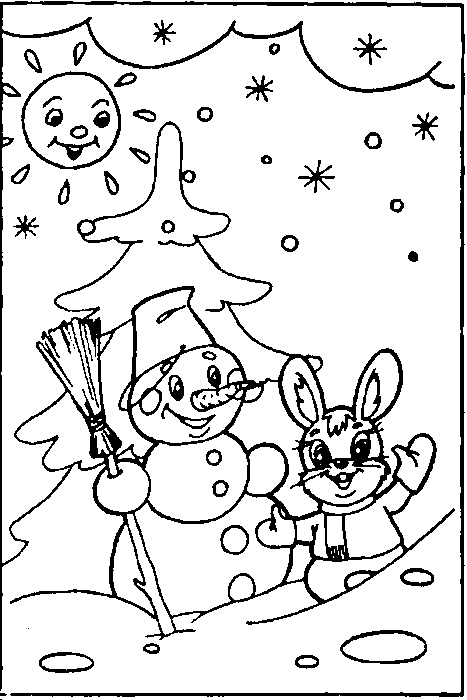 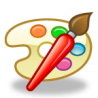 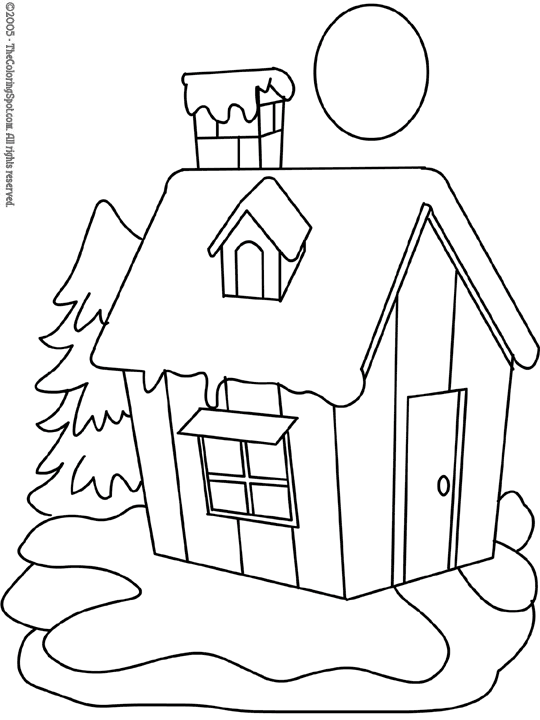 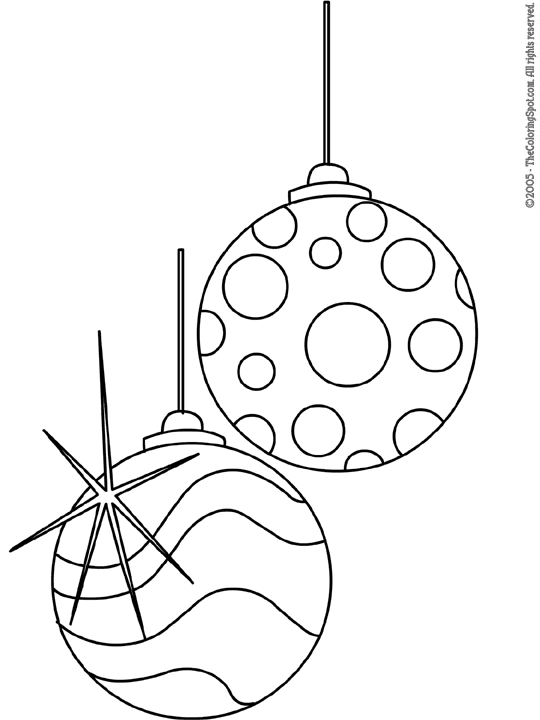 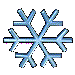 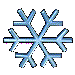 Зимняя
     галерея
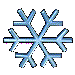 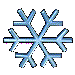 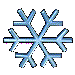 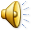 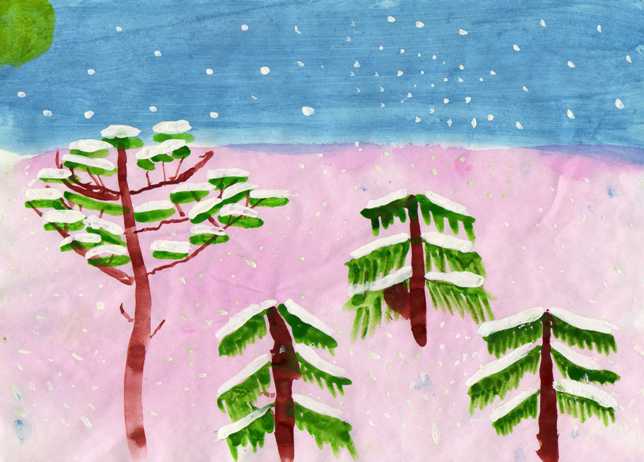 «Снег идёт…»
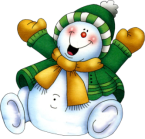 «М
   о
   р
   о
   з
   н
   ы
   й

   у
   з
   о
   р»
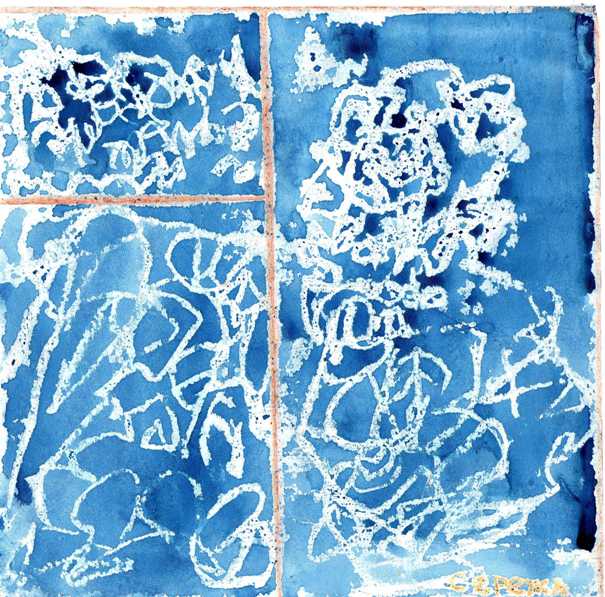 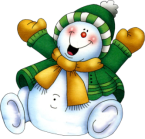 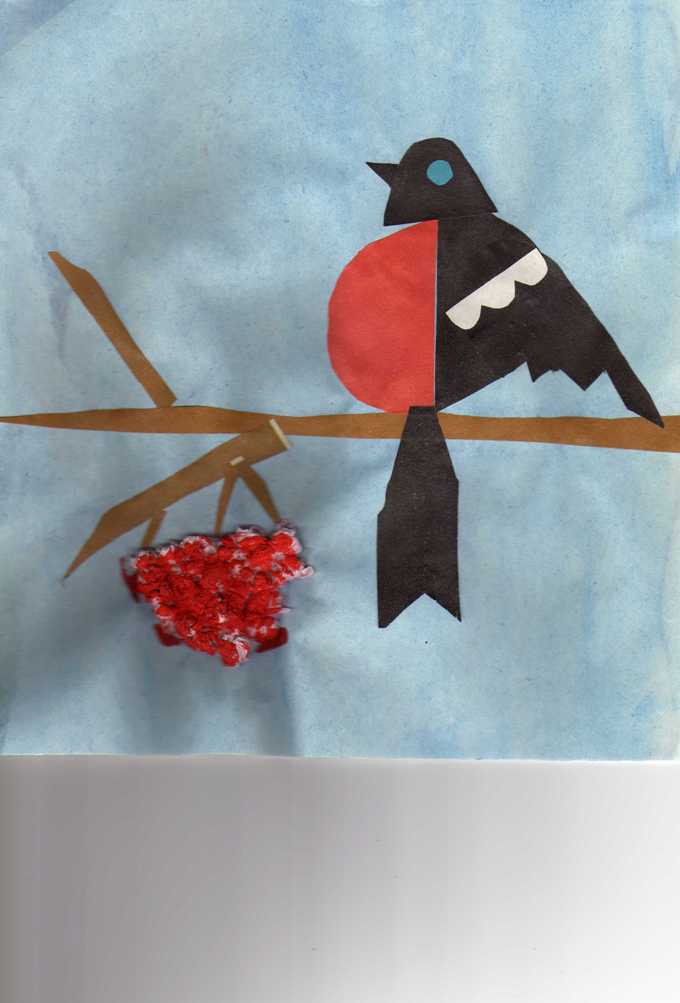 «Снегирь»
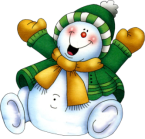 «Зима в лесу»
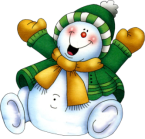 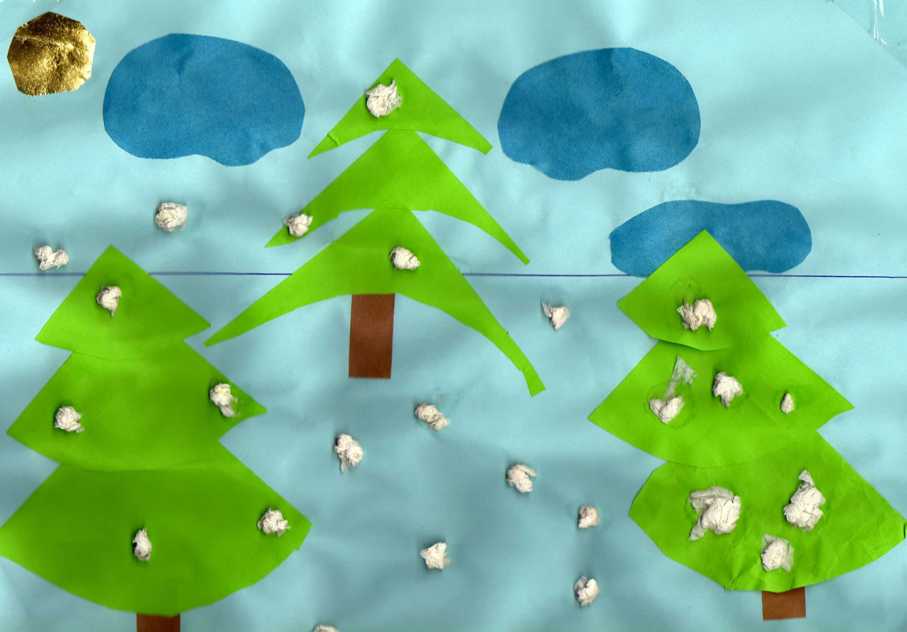 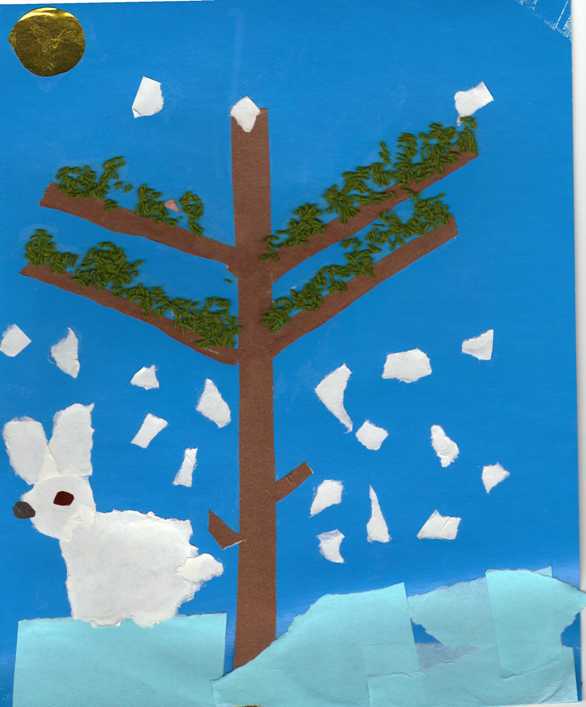 «Зайке холодно зимой»
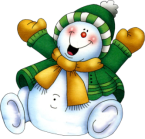 «Новый год идёт…»
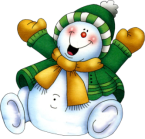 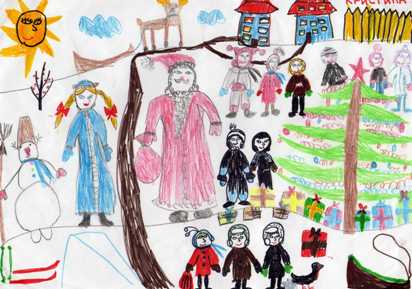 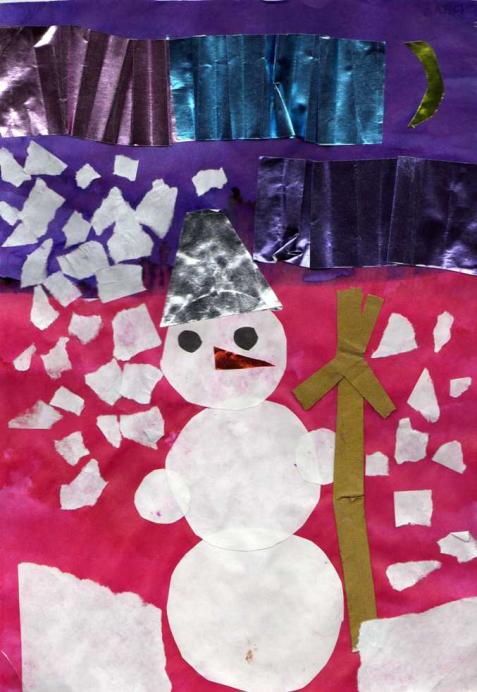 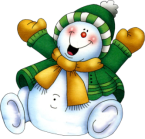 «С
   Е
   В
   Е
   Р
   Н
   О
   Е
С
И
Я
Н
И
Е»
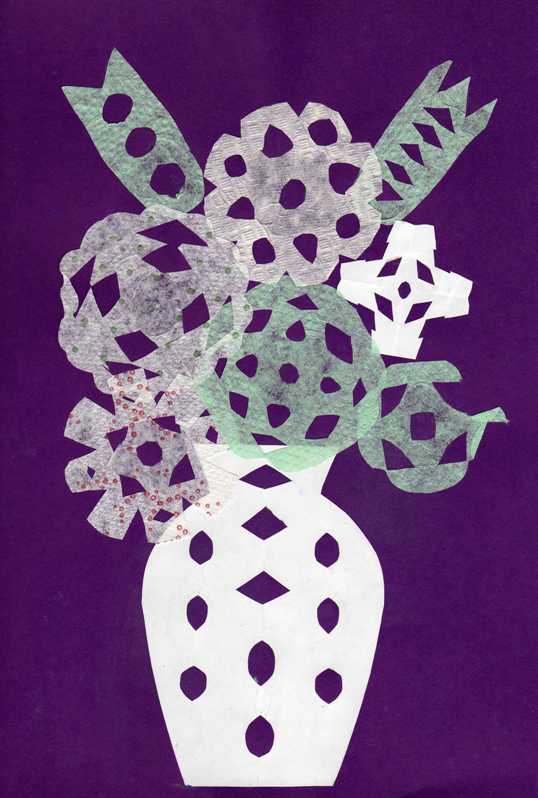 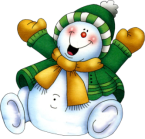 «Букет для Снежной королевы»
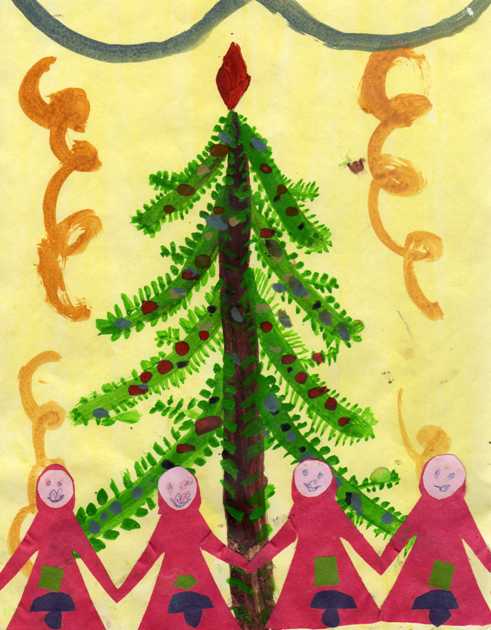 «Новогодний хоровод»
КОНЕЦ
Автор:   Володченко Анастасия Анатольевна

Звук:     Чупина Татьяна Владимировна
Фотографии :www.images.yandex.ru
Прописи: www.metodkabinet.eu
Автор стихов «Времена года» Татьяна Керстен
Работы детей МБДОУ №2 «Белочка» г. Николаевск-на-Амуре